資料3-2
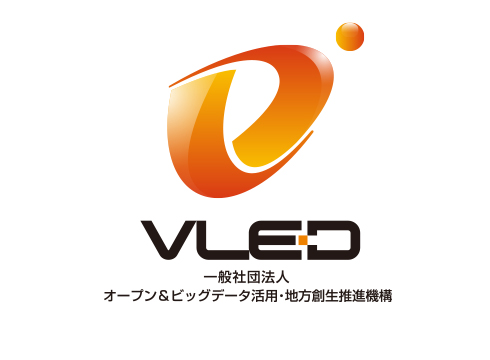 平成26年度 第3回技術委員会資料
次年度テーマの検討
2015.03.03
前回の委員会で候補となったテーマ
オープンデータの利活用に関する技術整理
利用ガイド
複数のシナリオを想定し、それを実現するためのデータの検索・取得・加工の手順を解説したガイド
サンプルプログラムを含む: サンプルコードや地理空間情報の扱い方
ツールのカタログ
オープンデータの利活用に有用なツールを集めたもの
データの分析ツール・加工ツールなど
提供されている機能の概要・利用方法・入手先・有償である場合は価格または問い合わせ先
オープンデータの提供に関する技術整理
発信用ツールの選択・利用に関する手引き
ツール群
講習会の実施
開発支援
国際標準化活動
2
候補テーマから抽出したプロジェクト
オープンデータガイド（活用編）の作成
オープンデータガイド（提供編）のメンテナンス
ツール集の作成
講習会用テキスト作成
国際標準化活動
3
1. オープンデータガイド（活用編）の作成
プロジェクト概要
オープンデータを利用して課題を解決するために必要なデータの検索・取得・加工方法を、実例に基づいて解説するガイドを作成する。
解説にはサンプルプログラムを添付する。
実現に必要なタスク
シナリオの設定
オープンデータの取得先数による分類
基本編: 1つの組織が提供するオープンデータを活用するシナリオ（6～8件程度）
DATA.GO.JPや次世代統計利用システムなど
応用編: 複数の組織が提供するオープンデータを活用するシナリオ（4～5件程度）
発展編: 海外のオープンデータをマッシュアップさせるシナリオ（1～2件程度）
取得するオープンデータの種類による分類
統計情報（人口・産業・商業等）／治安情報／地理情報／…
シナリオの実現に必要なデータの検索・取得・加工手法を調査
できるだけ手法に重なりがないように、シナリオを選定する
ガイドの執筆
ガイドのレビュー
（Call for Commentによる意見収集）
4
2. オープンデータガイド（提供編）のメンテナンス
プロジェクト概要
現在公開している「オープンデータガイド」の内容を精査する。
実現に必要なタスク
関連するガイド・文書の調査
「オープンデータをはじめよう」手引き書（内閣官房IT戦略総合室）
JLISによる調査
現状調査
技術・利用ルールに関する最新動向等の調査
調査に基づくガイドの修正
ガイドのレビュー
（Call for Commentによる意見収集）
5
3. ツール集の作成
プロジェクト概要
オープンデータの活用・提供に有用なツール群や、地方創生に寄与するツール群を調査し、まとめる。
今年度に構築した評価版ツールと機能の類似する既存のツールがある場合は、連携・役割分担を整理する。
実現に必要なタスク
収集範囲の検討
活用編: データの収集／データの解析／地理空間情報処理ツール	など
提供編: データカタログ／メタデータ管理／データ形式変換		など
地方創生編
ツール群の調査
オープンソースのツールだけでなく、製品も調査する。
現場のニーズも調査する。
（必要であれば）ツールの開発
調査結果のドキュメント化
レビュー
（Call for Commentによる意見収集）
6
4. 講習会用テキスト作成
プロジェクト概要
オープンデータの提供ならびに利活用に関する技術的な講習を行うためのテキストを作成する。
実現に必要なタスク
講習範囲の選定
講義の範囲
演習を実施する場合は、その題材・範囲
各ガイドの内容を、講習を想定して再整理
ツールの実演用素材準備
資料の作成
レビュー
7
5. 国際標準化活動
プロジェクト概要
国際標準化団体に対してVLEDの取り組みをインプットするなどの活動を行う。
実現に必要なタスク
対象の選定
オープンデータガイド（活用編・提供編）や情報流通連携基盤システム外部仕様書に関連する箇所から選定する。
標準化団体の会合に参加し、取り組みをインプット
8
役割分担案
9
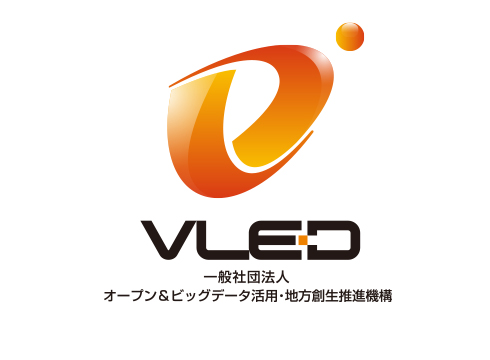